«Автоматизация внутреннего финансового контроля»
Подсистема финансового контроля
Рабочая область финансового контроля находится в подсистеме "Финансовый контроль"
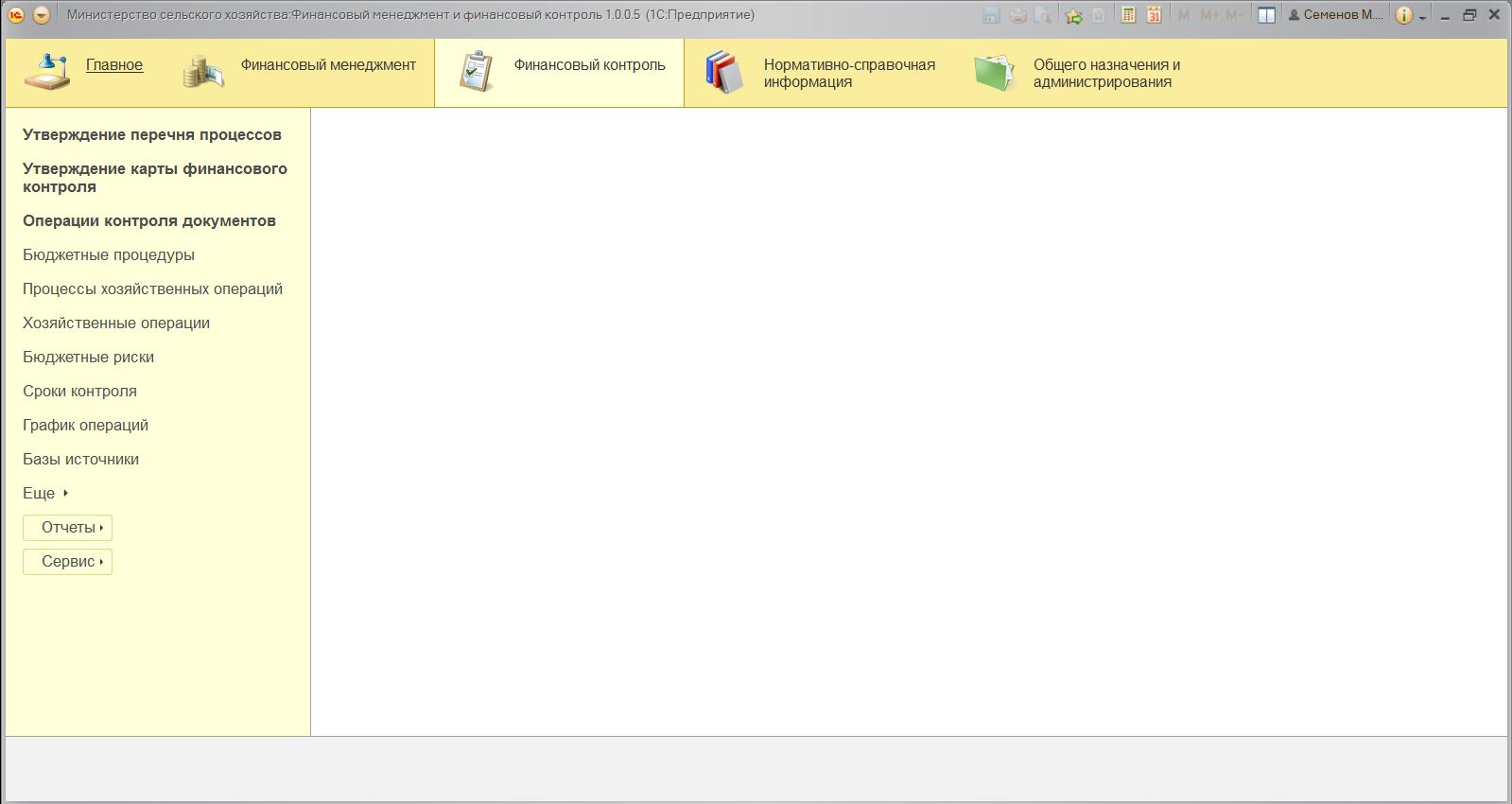 [Speaker Notes: КУ- является участником бюджетного процесса, финансируются из средств бюджета
АУ и БУ не являются участниками бюджетного процесса, финансируются из средств юридических лиц]
Бюджетные процедуры
Финансовый контроль обладает иерархией справочной информации: бюджетные процедуры, процессы хозяйственных операций, хозяйственные операции
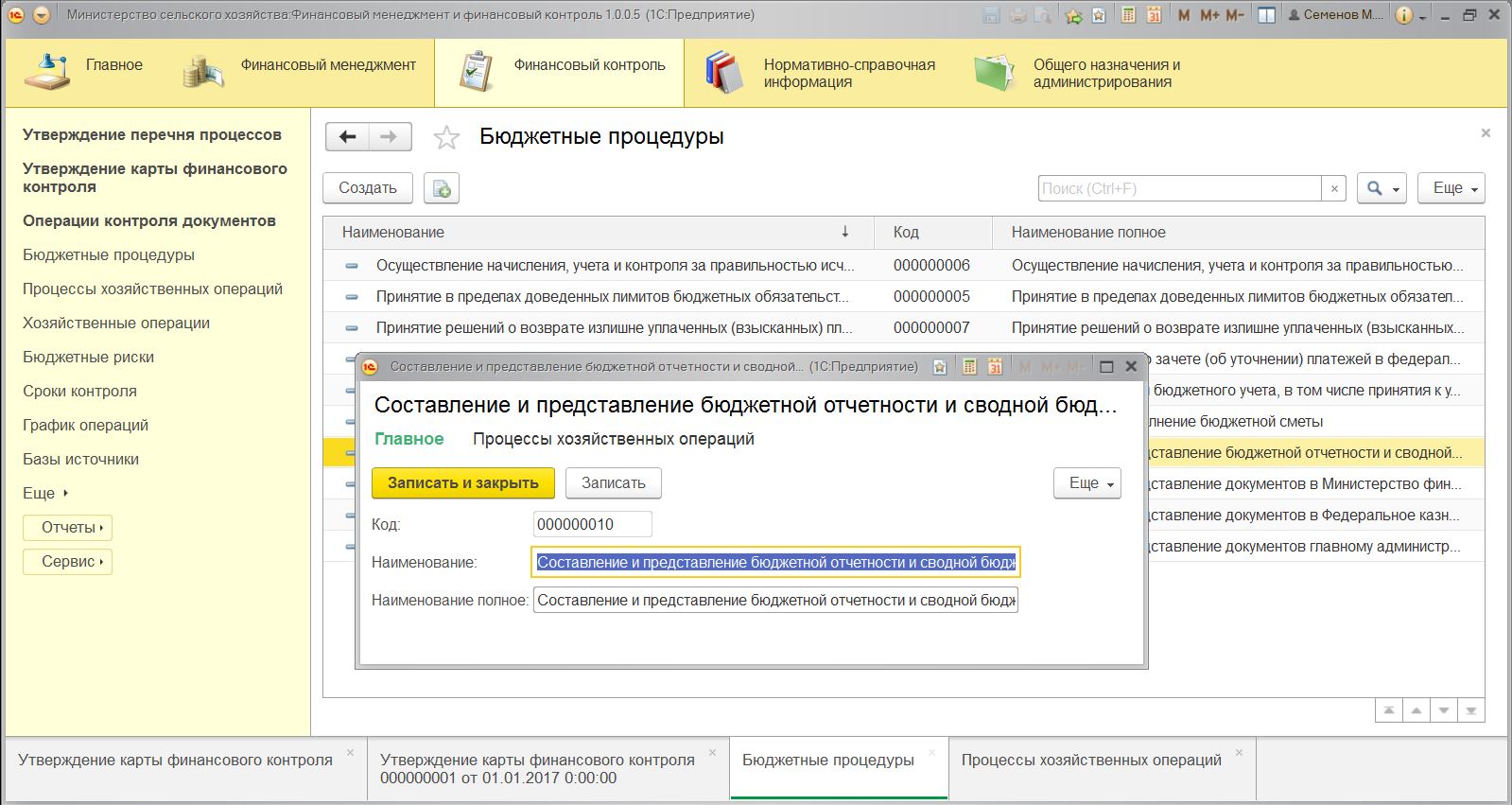 [Speaker Notes: КУ- является участником бюджетного процесса, финансируются из средств бюджета
АУ и БУ не являются участниками бюджетного процесса, финансируются из средств юридических лиц]
Процессы хозяйственных операций
Финансовый контроль обладает иерархией справочной информации: бюджетные процедуры, процессы хозяйственных операций, хозяйственные операции
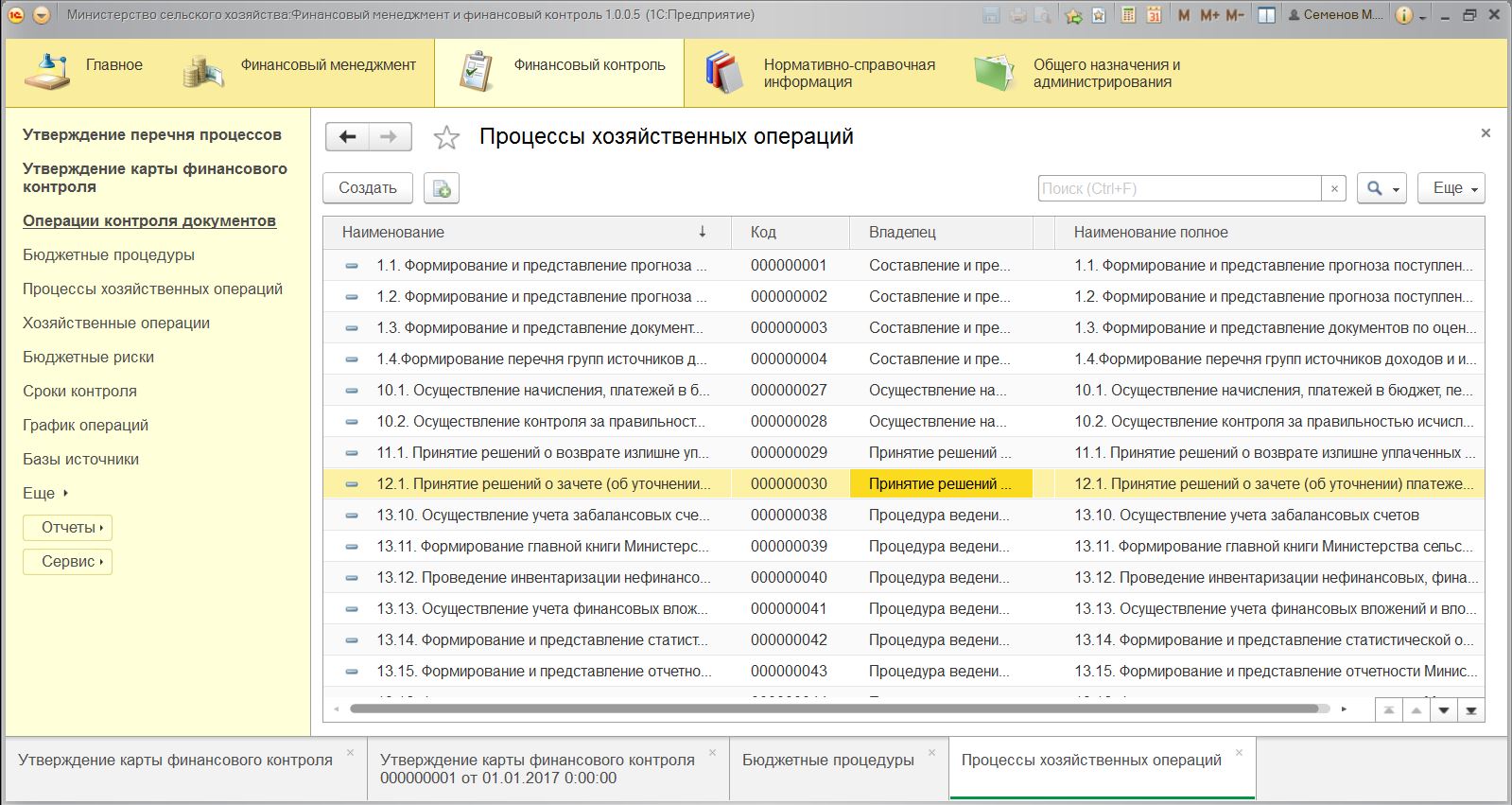 [Speaker Notes: КУ- является участником бюджетного процесса, финансируются из средств бюджета
АУ и БУ не являются участниками бюджетного процесса, финансируются из средств юридических лиц]
Хозяйственные операции
Финансовый контроль обладает иерархией справочной информации: бюджетные процедуры, процессы хозяйственных операций, хозяйственные операции
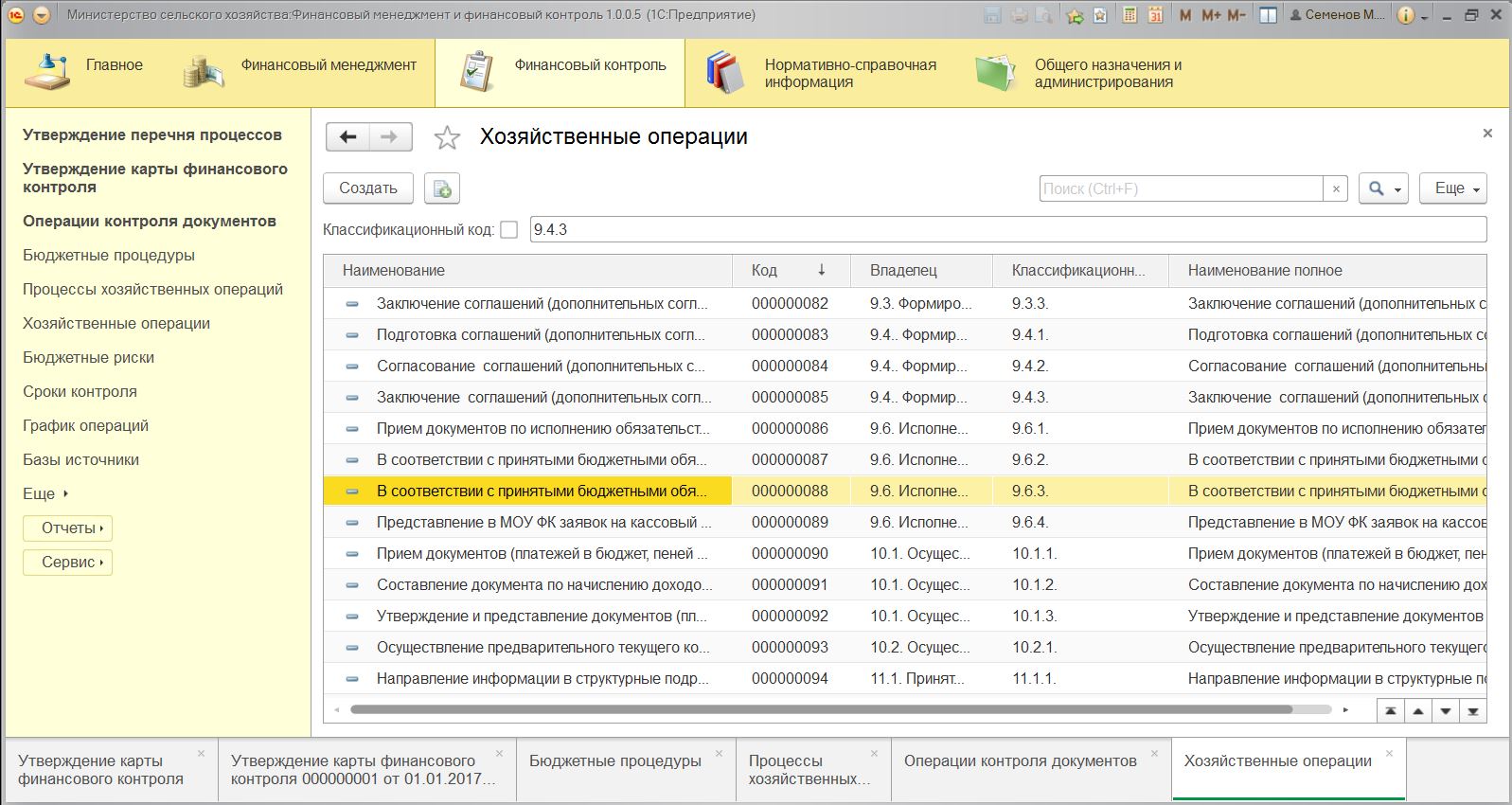 [Speaker Notes: КУ- является участником бюджетного процесса, финансируются из средств бюджета
АУ и БУ не являются участниками бюджетного процесса, финансируются из средств юридических лиц]
Детальная информация хозяйственной операции
Наиболее детальной информацией обладает хозяйственная операция, которая содержит настройки по получения информации из других систем: программный код запроса информации, система - источник информации
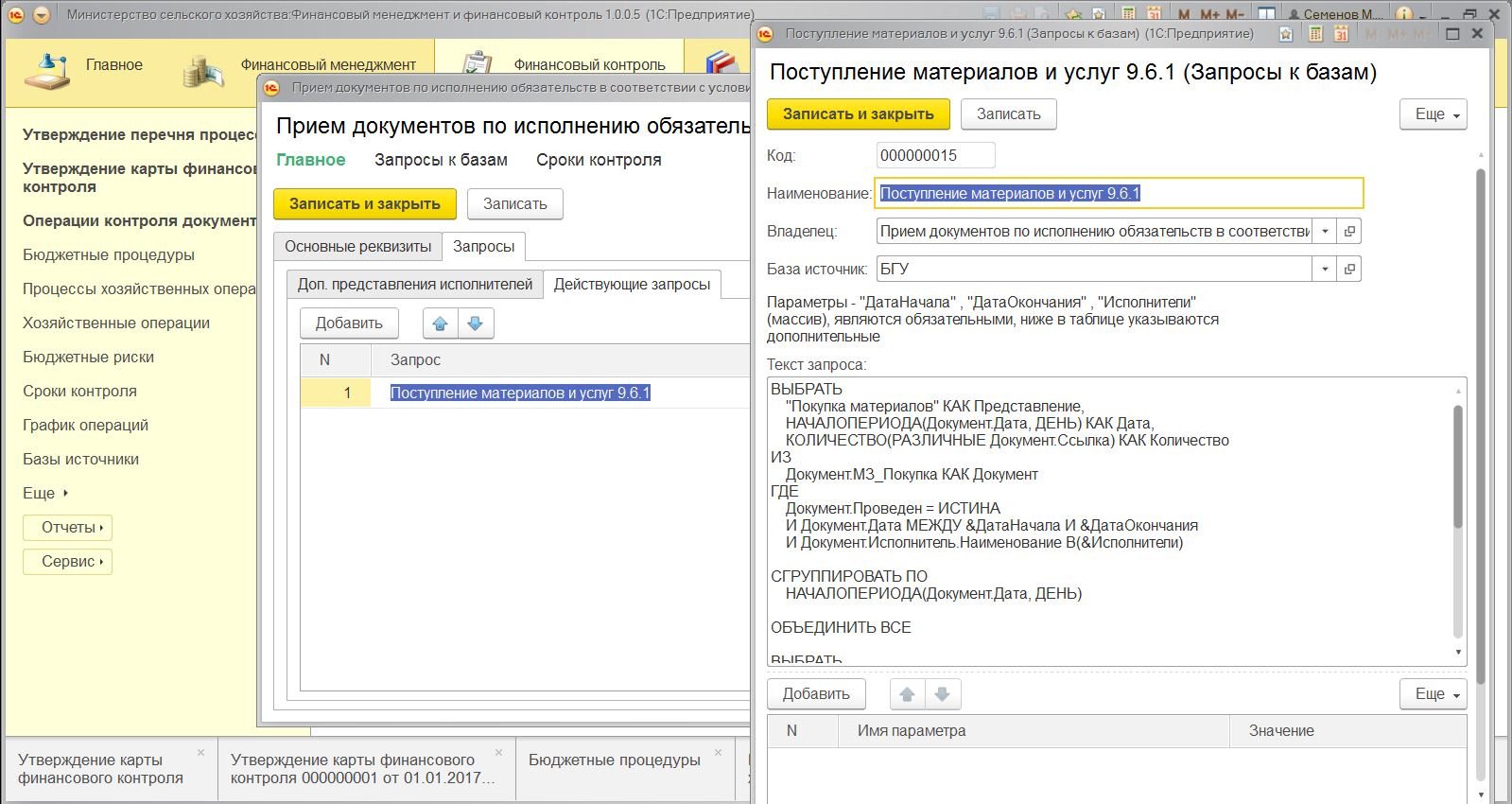 [Speaker Notes: КУ- является участником бюджетного процесса, финансируются из средств бюджета
АУ и БУ не являются участниками бюджетного процесса, финансируются из средств юридических лиц]
ИБ-источники
В системе представлен справочник с настройками по подключению к базам-источникам
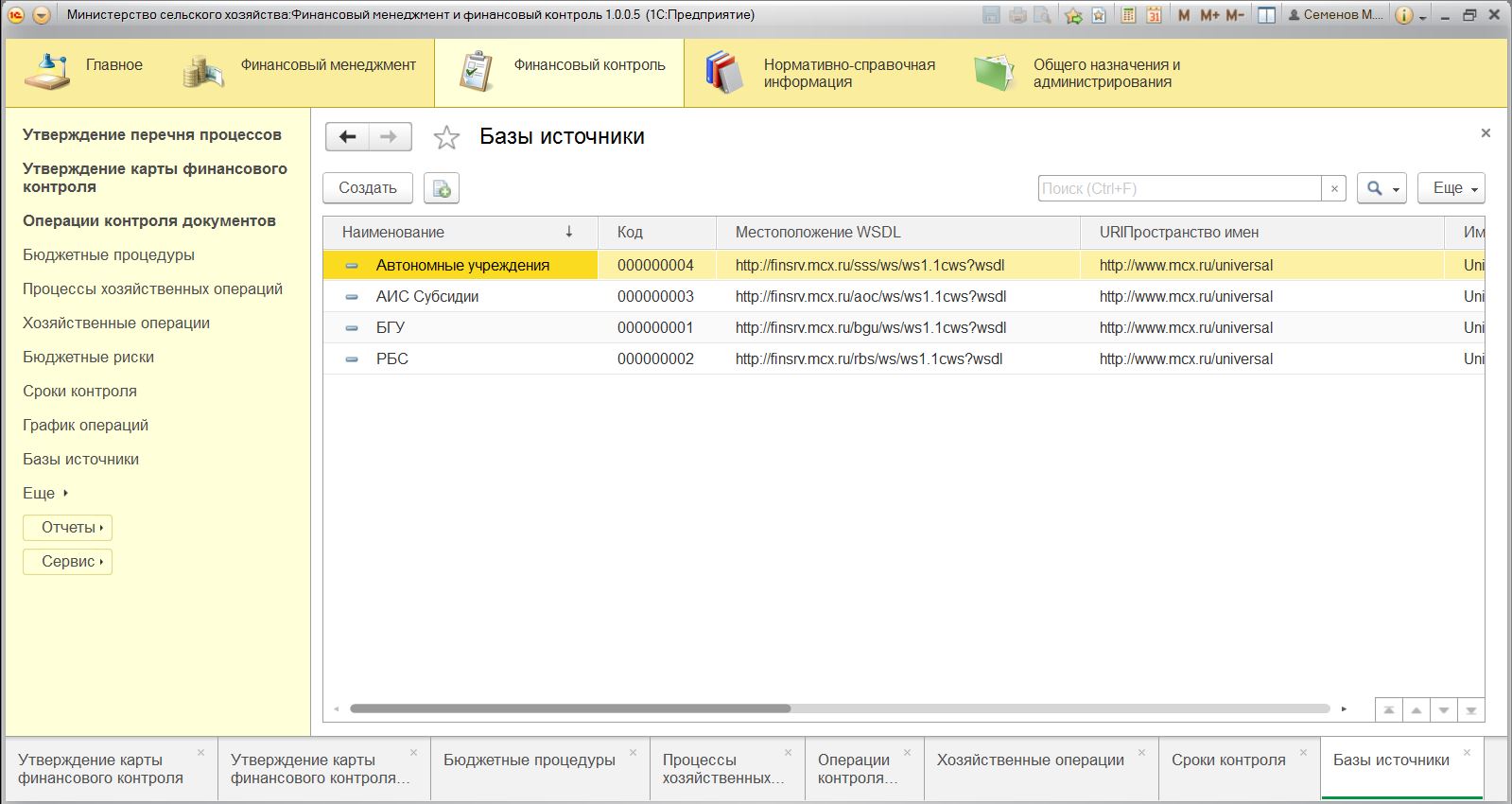 [Speaker Notes: КУ- является участником бюджетного процесса, финансируются из средств бюджета
АУ и БУ не являются участниками бюджетного процесса, финансируются из средств юридических лиц]
Карта финансового контроля
Документ "карта финансового контроля" является основным в данной подсистеме, так как определяет иерархию и график создания, и проверки документов
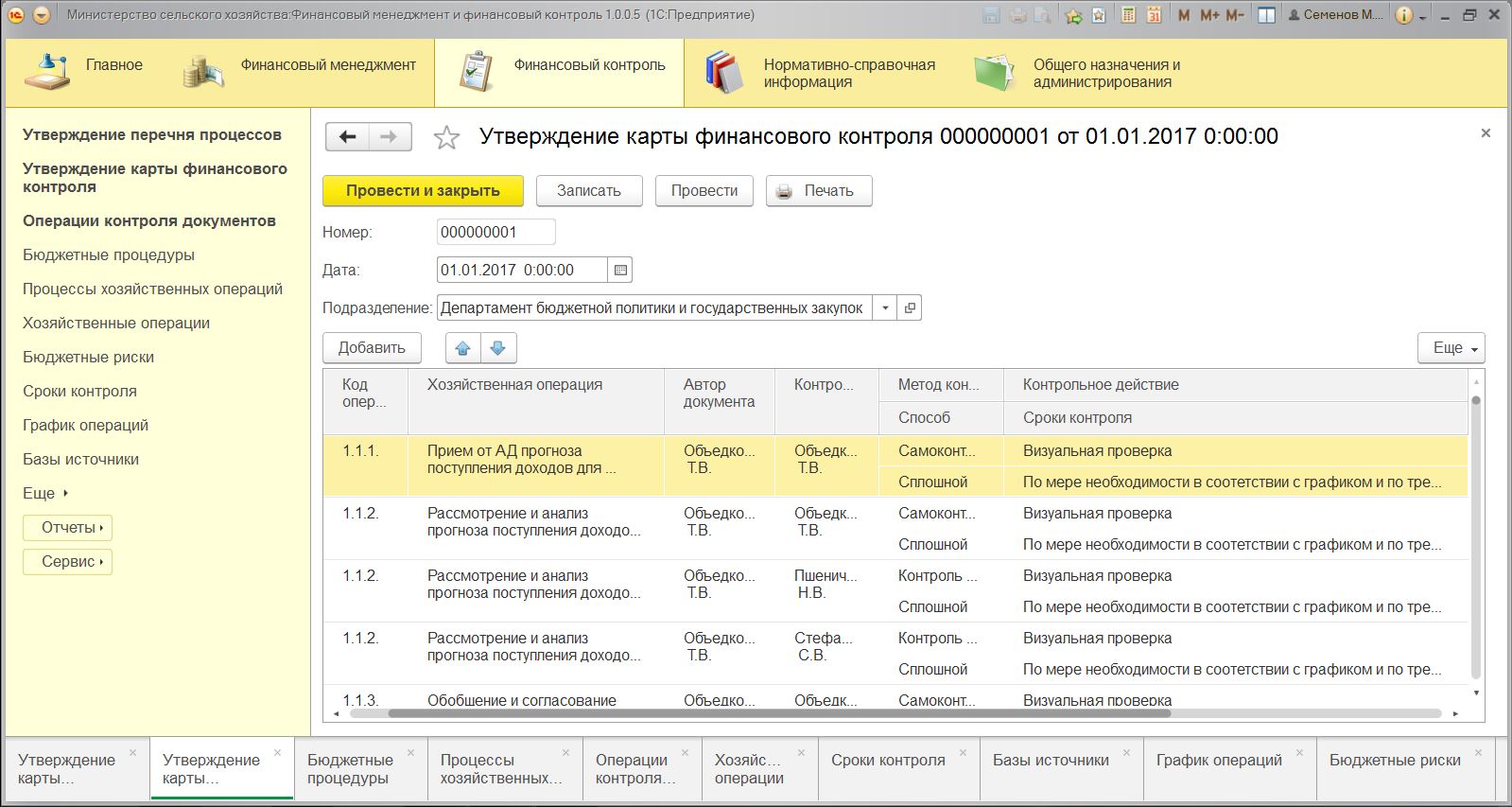 [Speaker Notes: КУ- является участником бюджетного процесса, финансируются из средств бюджета
АУ и БУ не являются участниками бюджетного процесса, финансируются из средств юридических лиц]
Сроки контроля
Для определения нужной периодичности в системе предусмотрен справочник "Сроки контроля", в котором определяются настройки периодичности: интервал контроля, количество в году
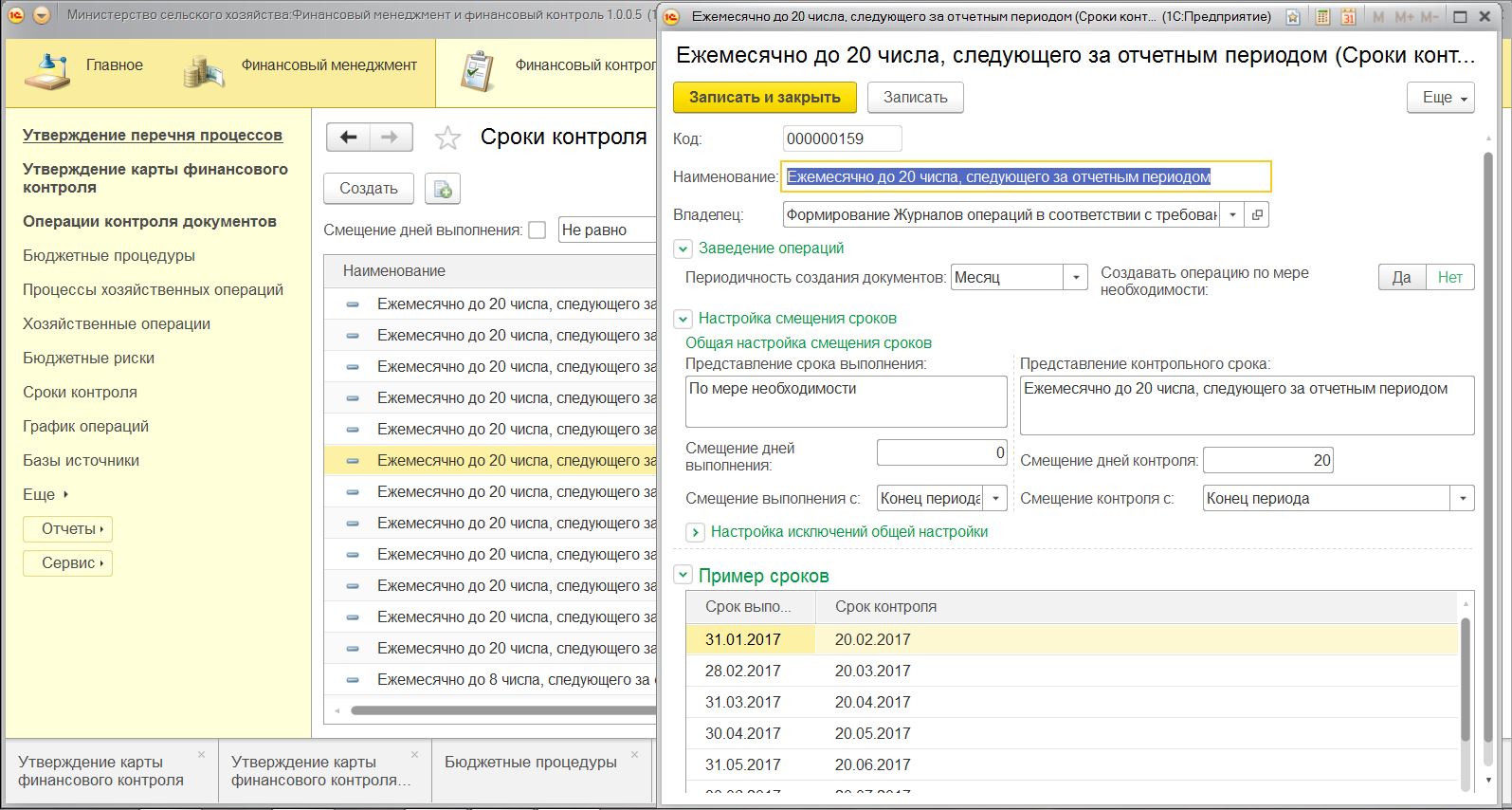 [Speaker Notes: КУ- является участником бюджетного процесса, финансируются из средств бюджета
АУ и БУ не являются участниками бюджетного процесса, финансируются из средств юридических лиц]
График операций
С помощью карты финансового контроля заполняется график операций, на основании которого генерируются документы проверок "Операции контроля документов"
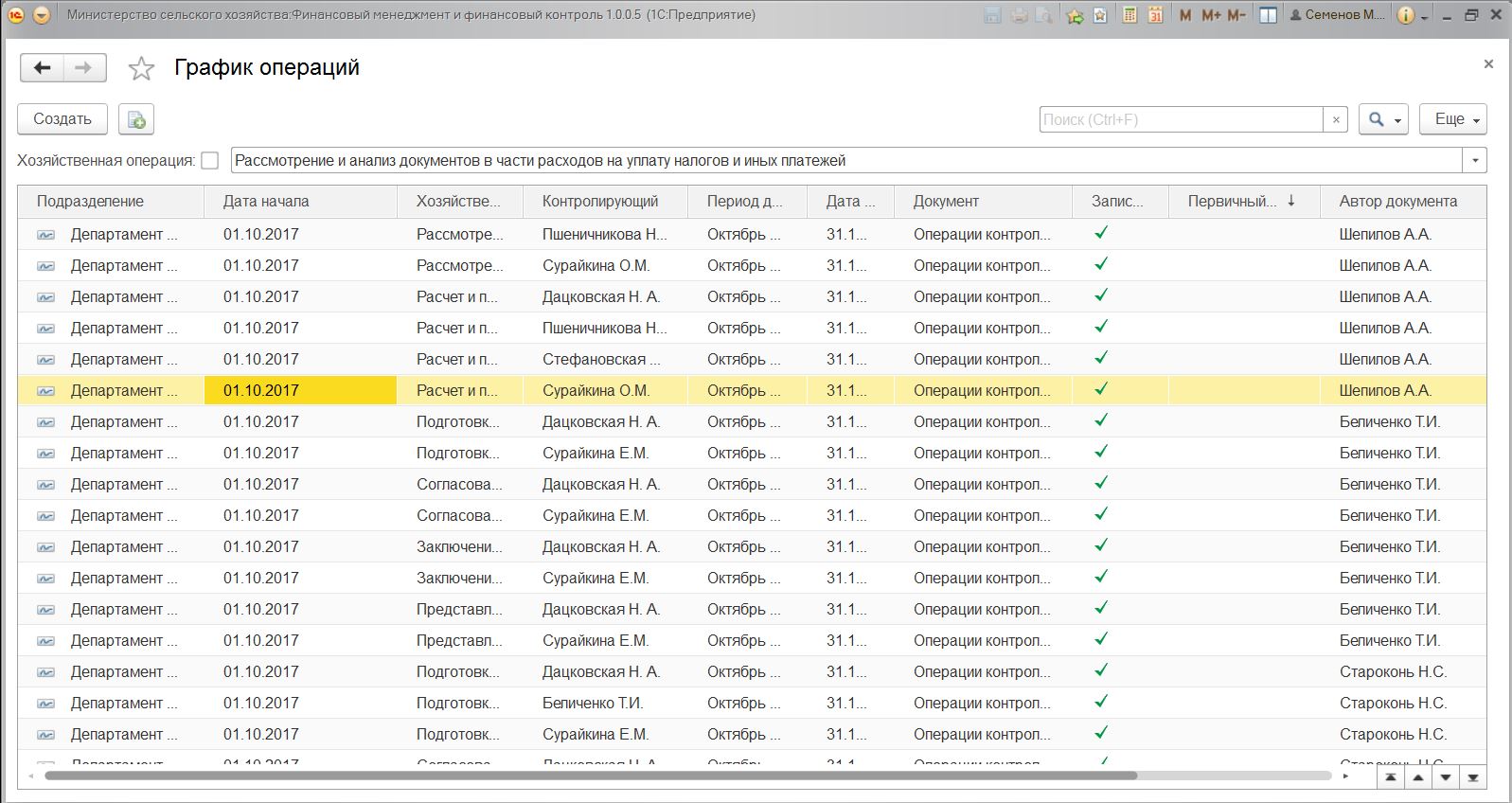 [Speaker Notes: КУ- является участником бюджетного процесса, финансируются из средств бюджета
АУ и БУ не являются участниками бюджетного процесса, финансируются из средств юридических лиц]
Операции контроля документов
Документы контроля бывает разных видов: периодический и непериодический
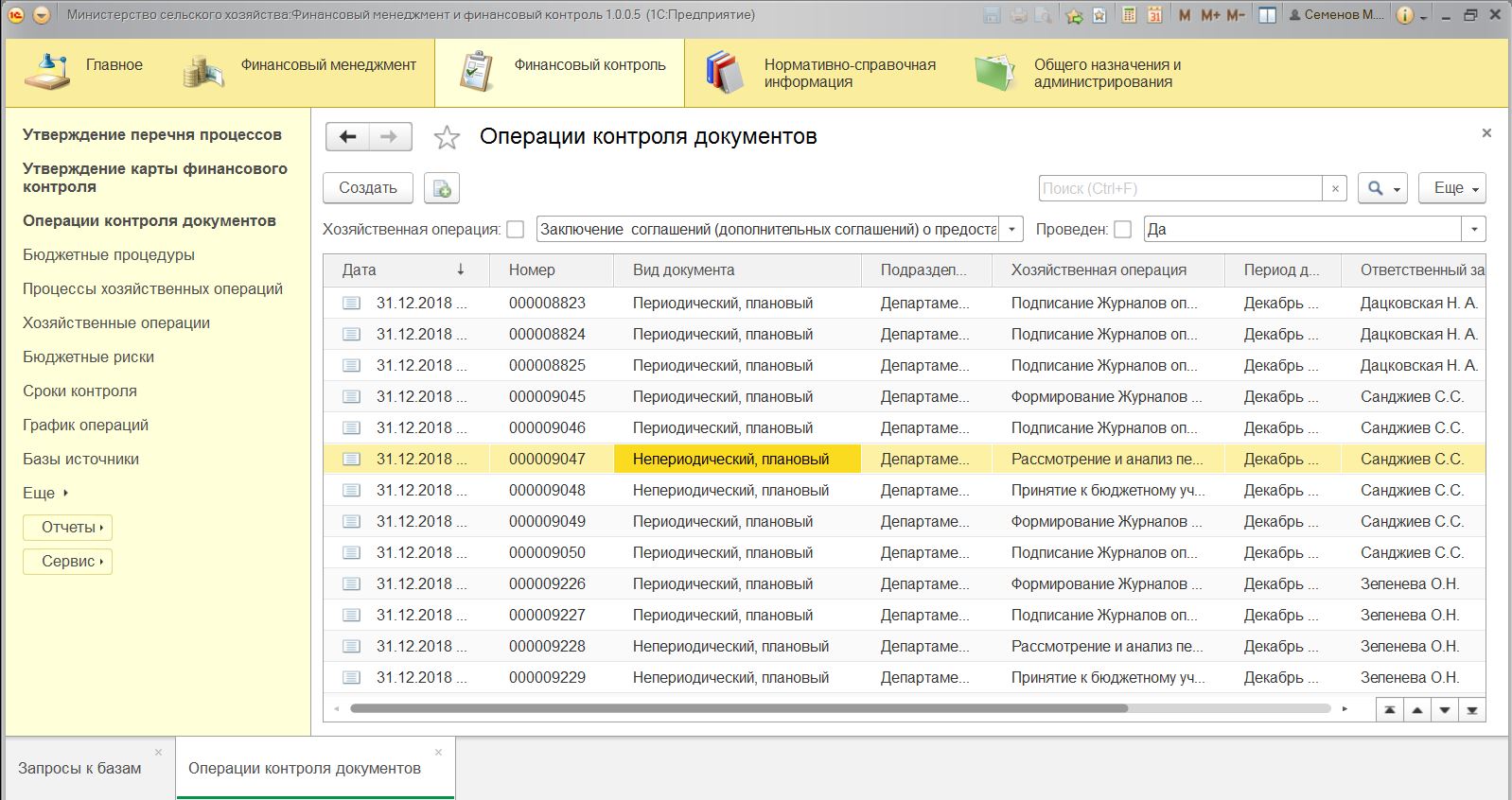 [Speaker Notes: КУ- является участником бюджетного процесса, финансируются из средств бюджета
АУ и БУ не являются участниками бюджетного процесса, финансируются из средств юридических лиц]
Вид непериодический
Непериодический вид предполагает, что в документе могут содержаться много разных результатов проверки. Данные заполняются из смежных систем. Пользователь в данном документе указывает ошибки, которые нашел у авторов документа.
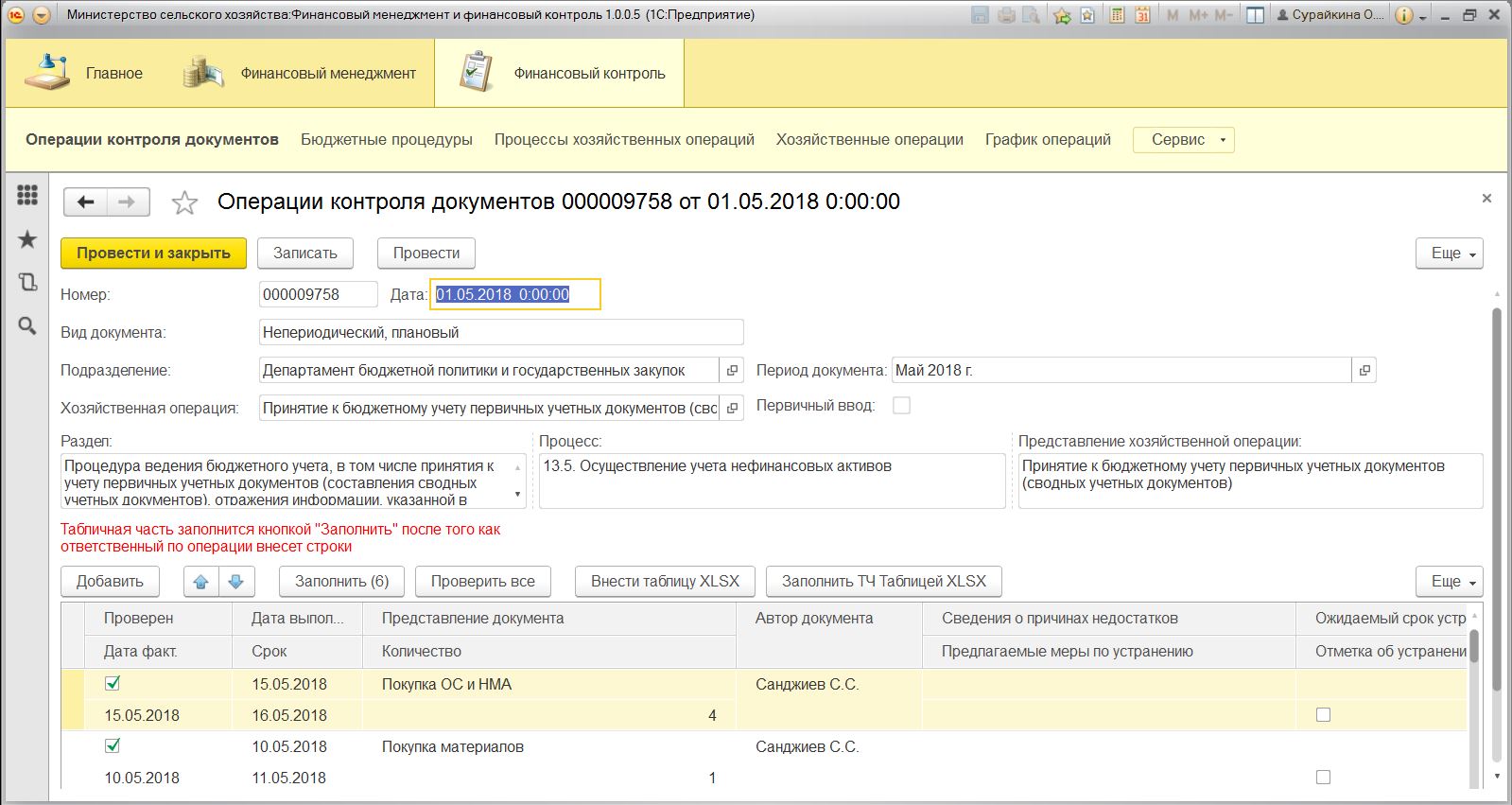 [Speaker Notes: КУ- является участником бюджетного процесса, финансируются из средств бюджета
АУ и БУ не являются участниками бюджетного процесса, финансируются из средств юридических лиц]
Вид периодический
Периодический вид предполагает одну операцию в единицу времени. Пользователь так же заполняет данные об ошибках, если таковы имели в автора хозяйственной операции
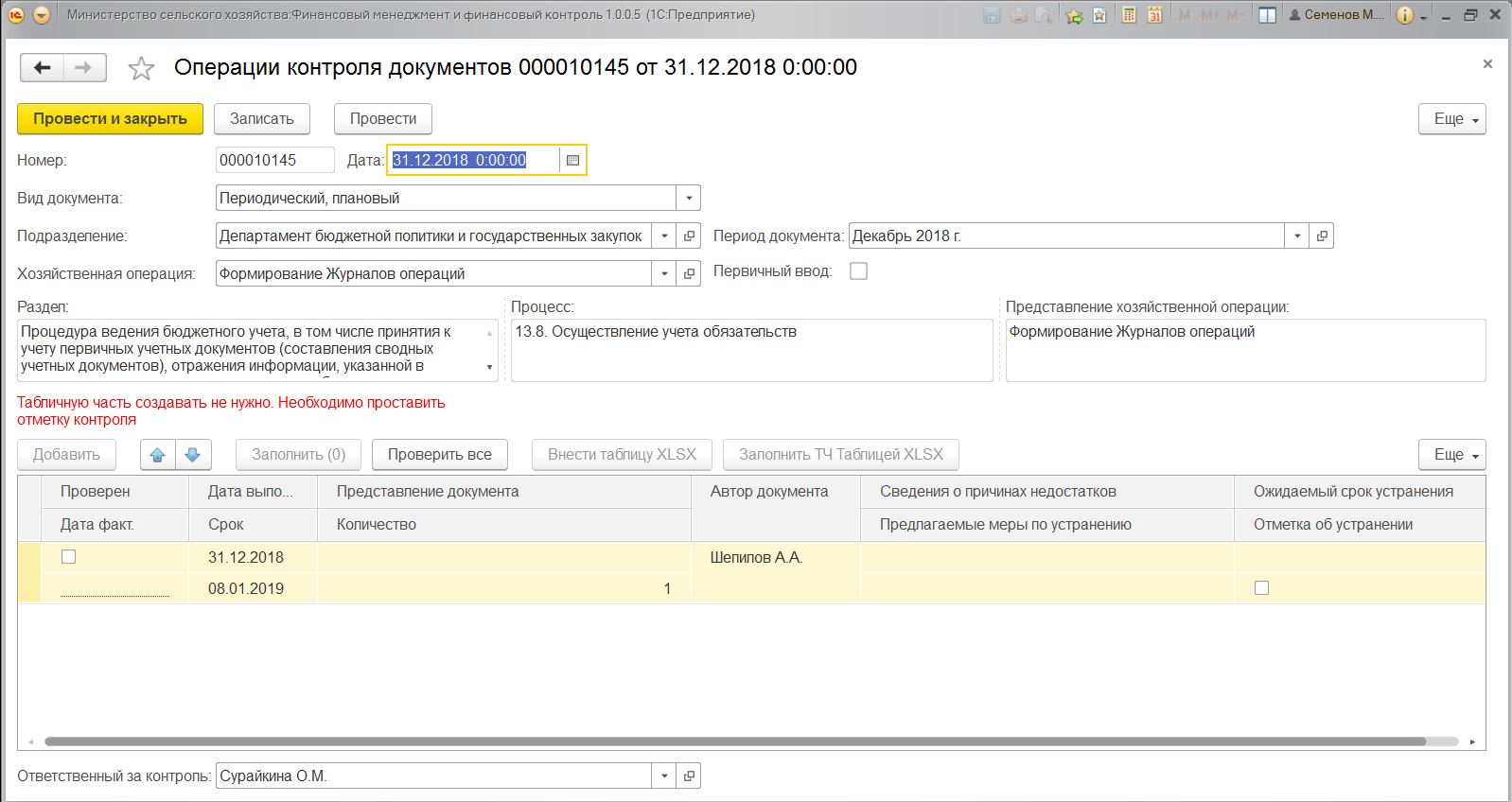 [Speaker Notes: КУ- является участником бюджетного процесса, финансируются из средств бюджета
АУ и БУ не являются участниками бюджетного процесса, финансируются из средств юридических лиц]
Отчетность
После заполнения всех документов формируется отчетность
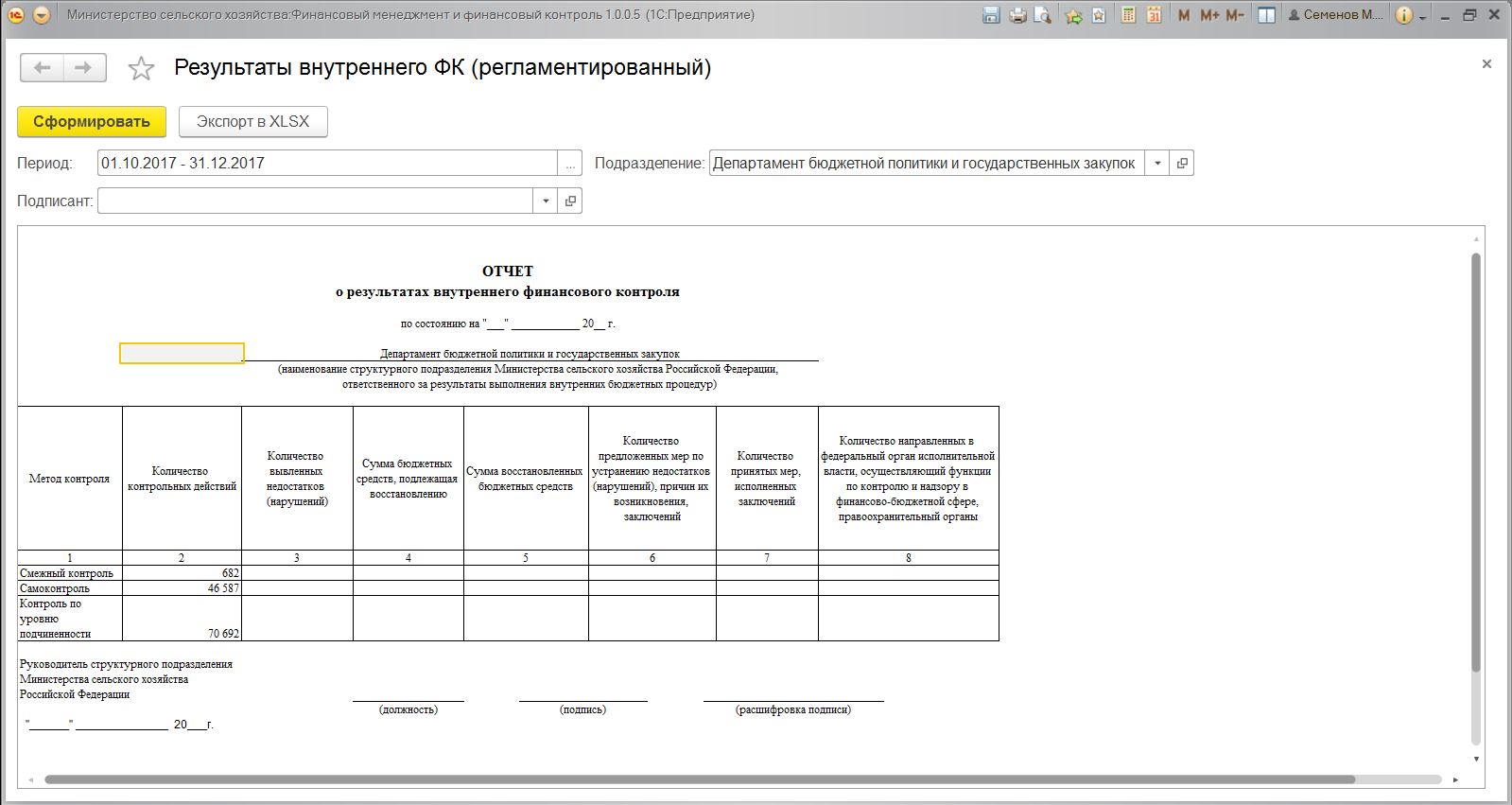 [Speaker Notes: КУ- является участником бюджетного процесса, финансируются из средств бюджета
АУ и БУ не являются участниками бюджетного процесса, финансируются из средств юридических лиц]
Оперативная отчетность
В системе имеется оперативный отчет по результатам проверки
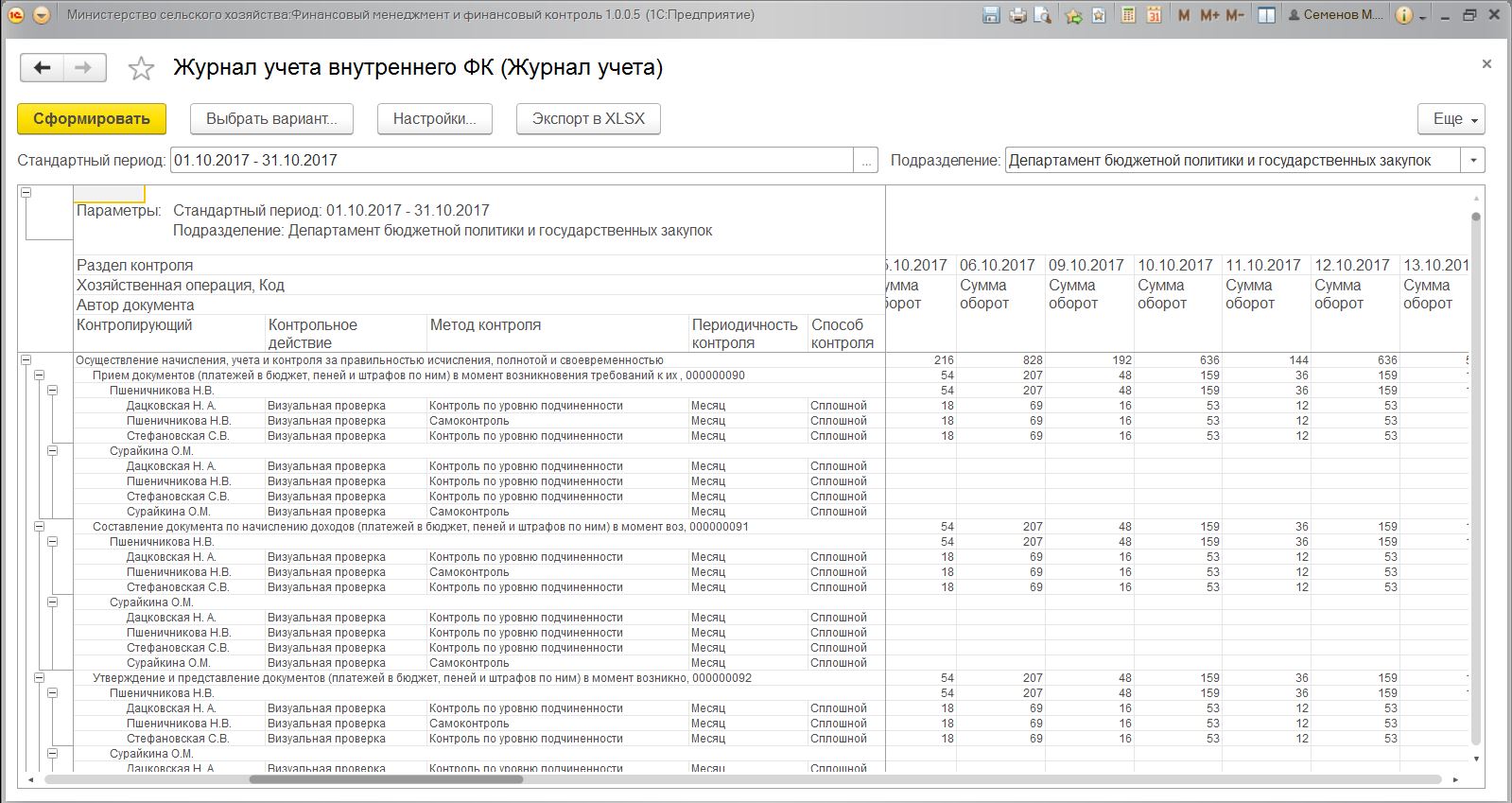 [Speaker Notes: КУ- является участником бюджетного процесса, финансируются из средств бюджета
АУ и БУ не являются участниками бюджетного процесса, финансируются из средств юридических лиц]